Кто автор картины «На пашне. Весна»?
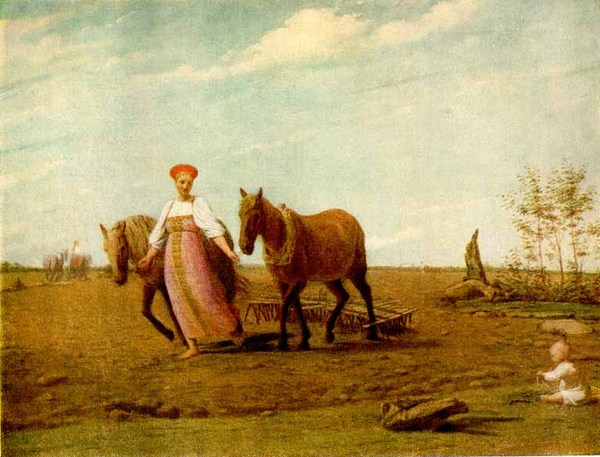 1) Тропинин В. А
2) Венецианов А.Г.
3) Брюллов К. П.
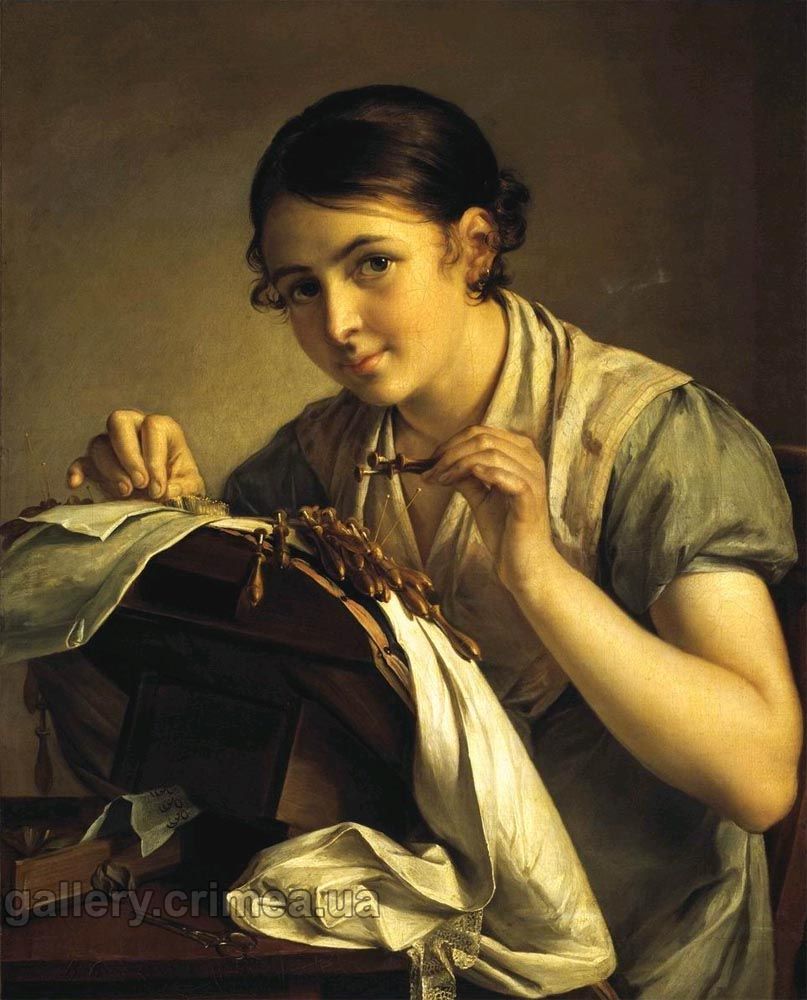 Как называется картина 
В.А.Тропинина:

Вышивальщица
Рукодельница
Кружевница
Мастерица
Объясни своими словами, 
что такое «Товарищество 
передвижных выставок»?
Определи авторов картин:
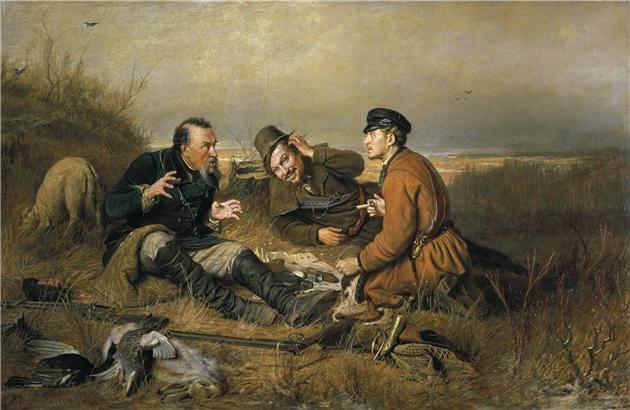 1
Левитан И.И.

Куинджи А. И

Перов В. Г.
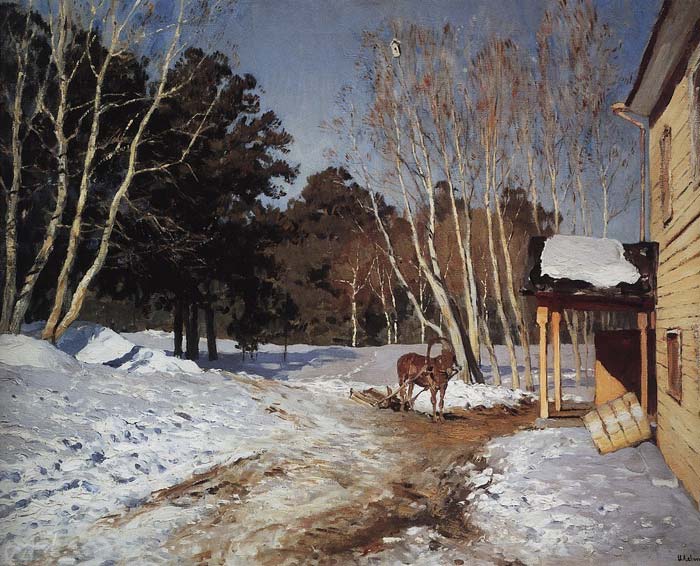 2
3
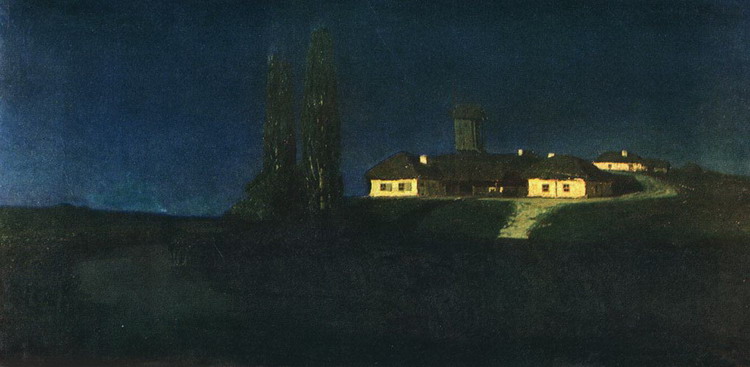 Портрет какого художника 
изобразил В. А Серов?
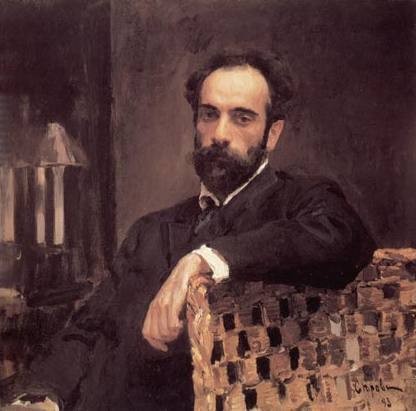 Как можно назвать эту картину И.И. Левитана?
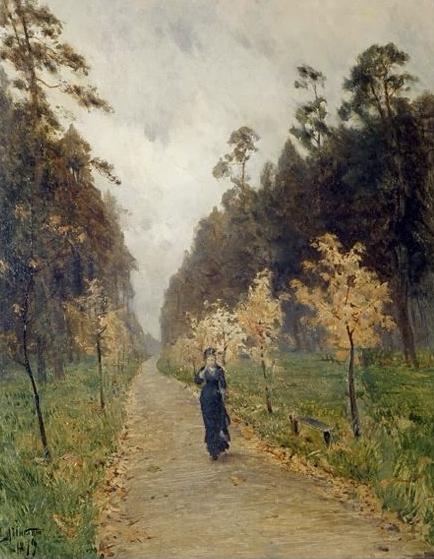 1) Натюрморт

2) Пейзаж

3) Портрет